ANALISIS POTENSI DIRI
TIM PENGAMPU KWU
Dr. Ir. Musyawaroh, MT
Dr. Murtanti JR, MT
Jendela Johari
Pengertian Jendela JOHARI
Sebuah teknik yang digunakan untuk membantu orang lebih memahami hubungan dengan diri dan orang lain yang lebih baik. Teknik ini digunakan umumnya pada kelompok self-help dan bagi perusahaan sebagai sebuah latihan heuristik.
Terminologi kata Jendela Johari mengarah pada-personel/dari pribadi dan orang lain. Personal untuk diri individu itu sendiri, sebagai subjek manusia dalam analisa Jendela joharu. Selanjutnya, orang lain berarti objek lain dari kelompok pribadi. Jendela Johari juga berhubungan dengan teoti intelegen emisional, emotional Intelligence theory (EQ), dan kesadaran individu serta peningkatan EQ.
Filsuf Charles Handy menyebut konsep Johari sebagai Rumah dengan empat kamar.
Kamar 1 adalah diri kita sendiri yang kita lihat dan yang lain lihat.
Kamar 2 adalah aspek yang orang lain lihat tetapi kita tidak sadari. 
Kamar 3 adalah ruang pribadi kita, yang kita ketahui tetapi kita jaga dari orang lain. 
Kamar 4 adalah kamar yang paling misterius secara sadar atau tidak dari kita dilihat oleh orang lain ataupun kita sendiri.
Sejarah Jendela JOHARI
Jendela Johari dikembangkan atau dipelopori oleh dua orang psikolog Amerika, Joseph Luft dan Harrington Ingham pada tahun 1955. Nama "Johari" sendiri sebenarnya diambil dari potongan masing-masing nama mereka. "Jo" untuk Luft, dan "Harri" untuk Ingham
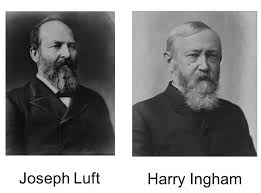 Mereka berdua menciptakan teori johari ini ketika meneliti untuk program proses dari kelompok mereka. Dalam selang waktu yang tak lama, Jendela Johari banyak dimanfaatkan sebagai pengertian dan latihan kesadaran diri, peningkatan personal & komunikasi. Hubungan inter-personal, kelompok-kelompok dinamis, dan peningkatan tim dan hubungan inter-grup.
KOMUNIKASI
PENGENALAN DIRI
Pengenalan diri merupakan salah satu cara untuk membentuk konsep diri. Konsep diri (Grinder, 1978) merupakan sebuah persepsi seseorang terhadap dirinya sendiri, baik itu secara fisik, psikis, sosial maupun moral. Bentuk persepsi tersebut meliputi tentang apa-apa saja yang dicita-citakan maupun keadaan sesungguhnya.
Untuk mencapai suatu tahap yakni kesadaran diri, orang cenderung membutuhkan pengalaman dan adanya sebuah interaksi sosial, dengan mengemukakan pikiran, perasaan dan ide kepada orang lain, diharapkan nantinya orang lain akan memberi feedback (umpan balik) sebagai salah satu bentuk cara untuk mengenal lebih jauh tentang diri kita sendiri. Jendela Johari
TEORI JENDELA JOHARI
Joseph Luft dan Harry Ingham mengemukakan teori self disclosure yang didasarkan pada model interaksi manusia. Asumsi ini menciptakan suatu model sebagai salah satu cara untuk melihat dinamika self-awareness yang berkaitan dengan perilaku, perasaan, dan motif manusia. Teori yang disebut dengan Johari Window.
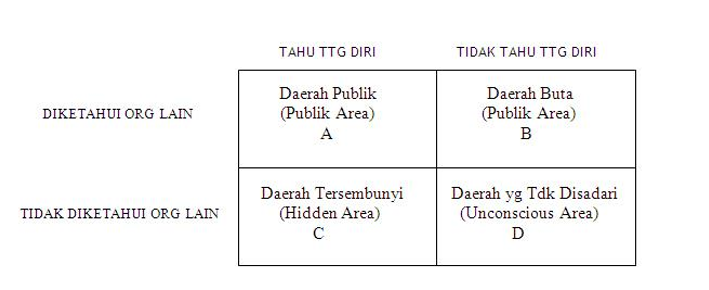 “Jendela” tersebut terdiri dari matrik 4 sel, masing-masing sel menunjukkan daerah self (diri). Keempat sel tersebut adalah daerah publik, daerah buta, daerah tersembunyi, dan daerah yang tidak disadari.
Sumber : digilib.unnes.ac.id
Open area- A
Daerah ini berisikan semua informasi, perilaku, sikap, perasaan, keinginan, motivasi, gagasan, dan sebagainya yang diketahui oleh diri sendiri dan orang lain.
Blind area-B
Daerah ini merujuk kepada perilaku, perasaan, dan motivasi yang diketahui oleh orang lain, tetapi tidak diketahui oleh diri sendiri.
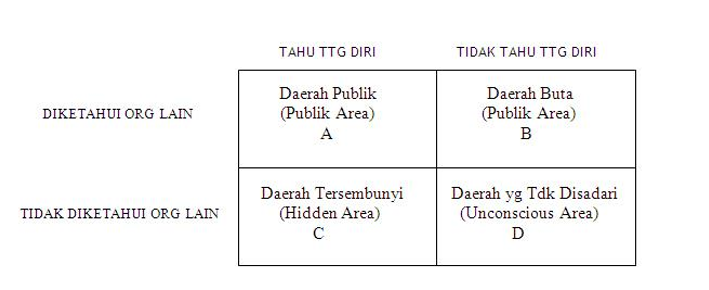 Unknown area- D
Daerah ini merupakan bagian yang merujuk kepada perilaku, perasaan, dan motivasi yang tidak diketahui, baik oleh diri kita sendiri ataupun oleh orang lain.  Ini adalah informasi yang tenggelam di alam bawah sadar atau sesuatu yang luput dari perhatian.
Sumber : digilib.unnes.ac.id
Hidden area- C
daerah ini merujuk kepada perilaku, perasaan, dan motivasi yang diketahui oleh diri kita sendiri, tetapi tidak diketahui oleh orang lain. Biasanya hal -hal yang disimpan di kuadran ini bersifat sangat pribadi atau rahasia yang disembunyikan kepada orang lain (+) self-disclosure, proses menerima umpan balik (feedback)
Contoh
OPEN AREA
X mengetahui nama Z dan demikian sebaliknya. Dan jika mereka menel;usuri ke webside pribadi masing-masing diri, maka mereka akan saling mengetahui apa yang menjadi kesukaan/ketertarikan masing-masing. Open Area bisa juga mencakup tidak hanya informasi faktual, tetapi juga bagaimna perasaan, motivasi, perilaku, keinginan, kebutuhan, dan lain- lain. Dari si X ataupun Z, pokoknya informasi-informasi yang bisa mewakili diri individu. Ketika kita bertemu dengan orang-orang baru, ukuran open area tidak terlalu luas. Sejak setelah ada waktu tersisihkan untuk saling bertukar informasi, lain halnya ketika proses mendalami seseorang, Jendela (shades) akan bergerak ke bawah atau ke kanan, menempatkan lebih banyak informasi ke dalam Jendela Terbuka
BLIND AREA
Ketika X makan malam direstoran dengan Z, lalu ketika telah menempel sesuatu entah itu remah makan atau apa, di wajah X, maka X tidak akan tahu, sedangkan Z sangat leluasa untuk segera mengetahui ada sesuatu menempel di wajah X. Pada saat Z mengatakan ada sesuatu di wajah X, maka jendela akan mengarah ke kanan, memperluas daerah "diri terbuka".
HIDDEN AREA
Dalam webside pribadi, X tidak pernah menyebutkan apa salah satu rasa favorit eskrim yang paling disukainya, informasi tersebut merupakan area tersembunyi X, namun ketika X membuka rahasianya dengan mengatakan bahwa coklat adalah eskrim kesukaannya, maka X mendorong areanya ke bawah sehingga sedikit memperluas "diri terbuka“.
Proses self disclosure dan meminta umpan balik (feedback) dalam model Jendela Johari ini dapat dilakukan ketika berinteraksi dengan orang lain sebagai jalan untuk membuka cakrawala tentang diri. Dan dalam terjadinya interaksi tersebut, terdapat beberapa factor yang membentuk kualitas tercapainya self disclosure yaitu :
Faktor Pengaruh
Ukuran Khalayak - (jumlah pelaku)
Efek Diadik - (timbal balik)
Valensi - (kemampuan bersikap)
Kasus: kecenderungan seseorang untuk berharap sesuai apa yang telah ia perbuat- mendapat balasan yang sama-sebanding.
Kasus: kemudahan dalam mengontrol dan menerima umpan balik dari lawan komunikasi.
Kasus: Individu dapat mengungkapkan diri dengan baik dan menyenangkan (positif), atau sebaliknya
Mitra dalam Hubungan
Jenis Kelamin
Kepribadian
Kasus : kecenderungan kepercayaan pada orang-orang terdekat
Kasus : Individu ekstrovert dengan introvert
Kasus : Wanita cenderung lebih terbuka dibandingkan dengan pria.
Proses self disclosure sendiri memiliki fungsi terkait penggunaanya selain untuk meningkatkan komunikasi (Derlega dan Grzelak), yakni :
Kecenderungan pengungkapan diri terhadap permasalahan yang dihadapi
Ekspresi (expression)
Kecenderungan dapat memperoleh penjelasan dan pemahaman orang lain akan masalah yang dihadapi sehingga pikiran akan menjadi lebih jernih dan dapat melihat pemecahan persoalan dengan lebih baik.
Penjernihan diri
(self-clarification)
Mengadakan kontrol sosial, misalnya orang cenderung mengatakan sesuatu yang dapat menimbulkan kesan baik tentang dirinya.
Kendali sosial (sosial control)
Perkembangan hubungan
(relationship development)
Saling berbagi rasa dan informasi  semakin meningkatkan derajat keakraban
Dengan mengamati bagaimana reaksi pendengar sewaktu kita sedang  mengungkapkan diri, kita memperoleh informasi tentang ketepatan pandangan kita
Keabsahan sosial
Tes Jendela Johari dilakukan dengan memberi daftar 55 kata sifat, antara lain : able, accepting, adaptable, bold, brave, calm, caring, cheerful, clever, complex, confident, dependable, dignified, energetic, extroverted, friendly, giving, happy, helpful, idealistic, independent, ingenious, intelligent, introverted, kind, knowledgeable, logical, loving, mature, modest, nervous, observant, organized, patient, powerful, proud, quiet, reflective, relaxed, religious, responsive, searching, self-assertive, self-conscious, sensible, sentimental, shy, silly, spontaneous, sympathetic, tense, trustworthy, warm, wise, dan witty

Terdapat 2 tahap dalam pengisian jendela Johari, antara lain :
1. Tahap pengungkapan diri (self- disclosure) 
2. Tahap menerima umpan balik
1. Tahap Pengungkapan Diri
Pengungkapan diri didefinisikan sebagai aktivitas yang mengungkapkan bagaimana anda sedang bereaksi pada suatu situasi yang terjadi pada saat itu dan memberikan informasi mengenai pengalaman masa lalu yang masih relevan untuk memahami reaksi yang terjadi pada saat itu. Reaksi-reaksi pada orang atau peristiwa tidak sebanyak/sedalam fakta yang dirasakan. Menjadi orang yang mengungkapkan diri berarti membagi pada orang lain bagaimana merasakan peristiwa yang baru saja terjadi, dan bukan mengungkapkan secara detil pengalaman hidup di masa lalu (Johnson, 1993).
	Oleh karena pengungkapan diri merupakan perilaku mengungkapan diri secara jujur, keberanian mengambil resiko membuka topeng merupakan salah satu prasyarat yang harus dimiliki. Seringkali orang merasa kurang aman untuk mengungkapkan dirinya dan lebih senang berlindung dibalik topeng.
Kegunaan :
Tahap pengungkapan diri berguna untuk mengetahui daerah Hidden Area
Tahap ini digunakan untuk menilai dirinya sendiri, yang dipilih dari daftar 55 kata sifat
2. Tahap Umpan Balik
Umpan balik dikatakan oleh Johnson (1993) ditujukan untuk membuktikan informasi yang konstruktif dalam rangka membantu seseorang untuk menjadi sadar bagaimana perilaku seseorang dapat mempengaruhi orang lain. Dengan demikian, umpan balik tersebut akan membantu seseorang untuk mengubah perilaku sehingga orang menjadi lebih produktif.
	Pada dasarnya, orang menyukai seseorang yang senang memberikan umpan balik, sebaliknya umpan balik hanya dapat diberikan ketika seseorang sudah dapat mengungkapkan dirinya. Ketika orang belum merasa siap diberikan umpan balik, umpan balik justru menjadi bumerang. Artinya, orang yang diberikan masukan akan merasa ditelanjangi, digurui, diremehkan, ataupun merasa tidak dihargai.

Kegunaan :
Tahap umpan balik berguna untuk mengetahui daerah Blind Area
Tahap ini digunakan untuk meminta pendapat dari orang lain untuk menilai dirinya, yang dipilih dari daftar 55 kata sifat
Saat kedua tahap sudah dilakukan, akhirnya akan diketahui daerah Public Area, sebagai daerah kepribadian yang diketahui oleh dirinya sendiri dan orang lain, dari daftar 55 kata sifat yang ada.

Dan sisa dari daftar 55 kata sifat yang tidak dipilih, merupakan daerah Unconscious Area. Sebagai daerah yang menunjukan kepribadian yang bukan miliknya.
ANALISIS S W O T
PENGERTIAN ANALISIS SWOT
SWOT adalah sebuah singkatan dari Strength (kekuatan), Weakness (kelemahan), Opportunity (kesempatan) dan Threat (ancaman).

	Analisis SWOT bermanfaat untuk membantu dalam mengidentifikasi hal-hal positif dan negative yang berada di internal suatu organisasi/perusahaan (Strength dan Weakness), dan hal-hal positif dan negative yang berasal dari eksternal suatu organisasi/perusahaan (Opportunity dan Threat).
	
	Mengembangkan kewaspadaan terhadap situasi suatu organisasi/perusahaan dalam membangun suatu strategi perencanaan dan pengambilan keputusan.
MANFAAT ANALISIS SWOT
Metode analisis SWOT merupakan alat yang tepat untuk menemukan masalah dari 4 (empat) sisi yang berbeda, di mana aplikasinya adalah:
1. Bagaimana kekuatan (strengths) mampu mengambil keuntungan dari sebuah peluang (opportunities) yang ada.
2. Bagaimana cara mengatasi kelemahan (weaknesses) yang mencegah keuntungan.
3. bagaimana kekuatan (strengths) mampu menghadapi ancaman (threats) yang ada.
4. Bagaimana cara mengatasi kelemahan (weaknesses) yang mampu membuat ancaman (threats) menjadi nyata atau menciptakan sebuah ancaman baru.
Dengan saling berhubungannya 4 faktor tersebut, maka membuat analisis ini memberikan kemudahan untuk mewujudkan visi dan misi suatu perusahaan.
MANFAAT SWOT
BAGI  PERANCANGAN USAHA
Analisis SWOT membantu dalam merencanakan strategi dengan cara-cara berikut:
Membantu dalam memberikan informasi tentang perencanaan strategi organisasi/perusahaan,
Membangun kekuatan suatu organisasi/perusahaan,
Mengatasi kelemahan-kelemahan organisasi/perusahaan,
Memaksimalkan respon dari kesempatan-kesempatan yang ada,
Mengantisipasi ancaman-ancaman dari luar organisasi/perusahaan,
Membantu mengidentifikasi inti-inti dari kompetensi suatu organisasi/perusahaan,
FAKTOR EKSTERNAL
Ini merupakan faktor dari luar entitas, di mana faktor ini tidak secara langsung terlibat pada apa yang sedang diteliti dan terdiri dari 2 poin yaitu ancaman dan peluang. Adanya peluang serta ancaman ini tentu saja akan memberikan data yang harus dimasukkan dalam jurnal penelitian sehingga menghasilkan strategi untuk menghadapinya. 
Beberapa poin yang termasuk pada faktor eksternal ialah:
Tren
Budaya, sosial politik, ideologi, perekonomian
Sumber-sumber permodalan
Peraturan pemerintah
Perkembangan teknologi
Peristiwa-peristiwa yang terjadi
Lingkungan
FAKTOR INTERNAL
Bermanfaat utk mengidentifikasi keunggulan, kemampuan bersaing, ketajaman strategi dan pengelolaan sumber daya untuk menjamin kelangsungan usaha.
Contoh factor internal :
Tenanga kerja
Peralatan yg tersedia
Permodalan
Lokasi 
Sistem yang dibangun
Management pengelolaan
Ada empat tips dalam menyusun analisis SWOT dalam bisnis yaitu:
Pahami dengan baik usaha yang ingin didirikan
Setiap analisa harus dibuat secara detail agar dapat dimanfaatkan sebagai bahan rekomendasi
Tanyakan kepada orang yang lebih ahli ketika mengalami kesulitan
Deskripsikan setiap poin dengan jujur

Langkah-Langkah Menyusun Strategi Bisnis berdasarkan Analisis Swot
Menentukan target utama usaha anda
Deskripsikan kondisi internal perusahaan dengan analisis SWOT
Deskripsikan keadaan eksternal perusahaan anda
Menyusun strategi berdasarkan permasalahan yang muncul dan memaksimalkan kekuatan untuk meraup keuntungan dari kesempatan
CONTOH SWOT GOJEK
Strength (kekuatan)
1. Perintis ojek online di Indonesia
2. Driver lebih banyak dibandingkan ojek online lain
3. Startup lokal yang besar
4. Brand recognition tinggi dan mudah dipahami
5. Tersedia berbagai pilihan layanan dibanding startup lain
6. Go-food semakin populer, bisa menjadi sumber pendapatan utama di masa depan
7. Brand Gojek sudah melekat di masyarakat
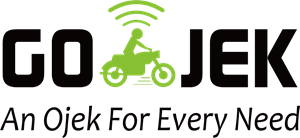 Weakness (kelemahan)
1. Membutuhkan modal yang sangat besar
2. Pengelolaan keuangan kurang baik
3. Beberapa kota belum tersedia Gojek
4. Oknum driver sesekali merusak nama baik
5. Costume service call sulit dijangkau dan kurang informasi
Oppotunities (peluang)
1. Delivery makanan sangat populer
2. Sistem pengiriman barang disukai masyarakat

Threats (ancaman)
1. Peraturan Pemerintah sesekali merugikan perusahaan
2. Munculnya kompetitor baru
Daftar panjang strategi 
Meningkatkan bidang costumer service
Meningkatkan sistem layanan delivery yang murah...
Meningkatkan desain aplikasi, terutama metode pemesanan
Meningkatkan layanan Go-food
Memperbaiki sistem keuangan utk meningkatkan kepercayaan  masyarakat
Menambah sistem pembayaran dengan kartu kredit
Memberikan pelatihan utk driver
Adanya pemerataan di setiap daerah layanan
Fokus pada perbaikan morning commute karena angka pemesanan tinggi
Ada tim khusus untuk mengurus costumer korporasi
Bekerja sama dengan penjual agar menawarkan harga spesial bagi pelanggan Go-food
Peningkatan layanan Go-send
Menambah layanan di berbagai kota agar dekat dengan masyarakat
Untuk memilih strategi mana yang akan ditindaklanjuti perlu disusun skala prioritas dari daftar panjang strategi
Pemilihan bisa dengan  melihat urgensinya, ketersediaan sumber daya baik dana, teknologi ataupun manusianya
APA LAGI KIRA-KIRA?
COBA ISI KUESIONER TENTANG POTENSI DIRI DI BAWAH INI YAAAA...KAMU BERADA DI URUTAN BERAPA?SEMANGAAAAT...........
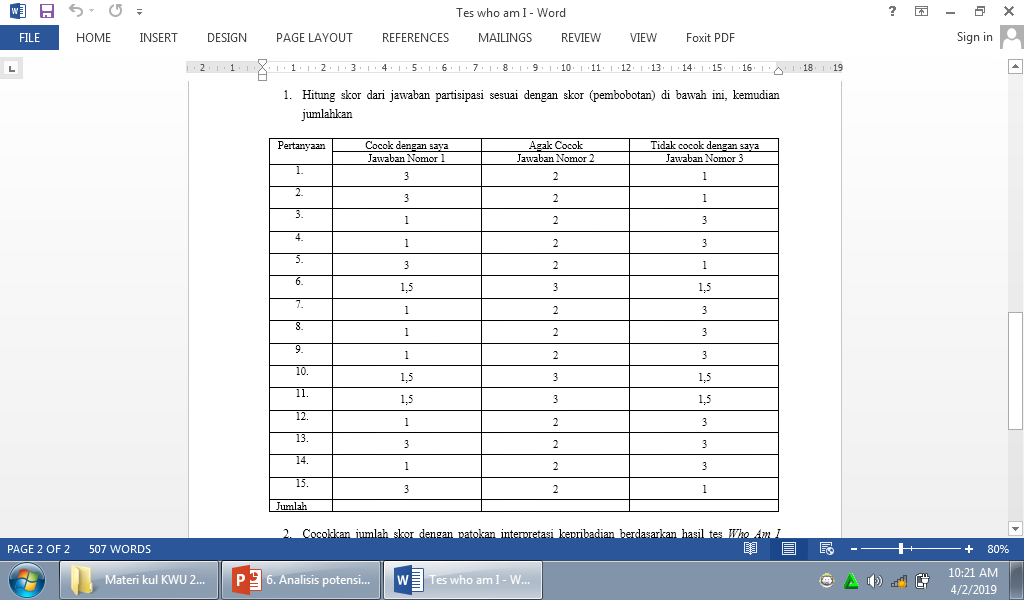 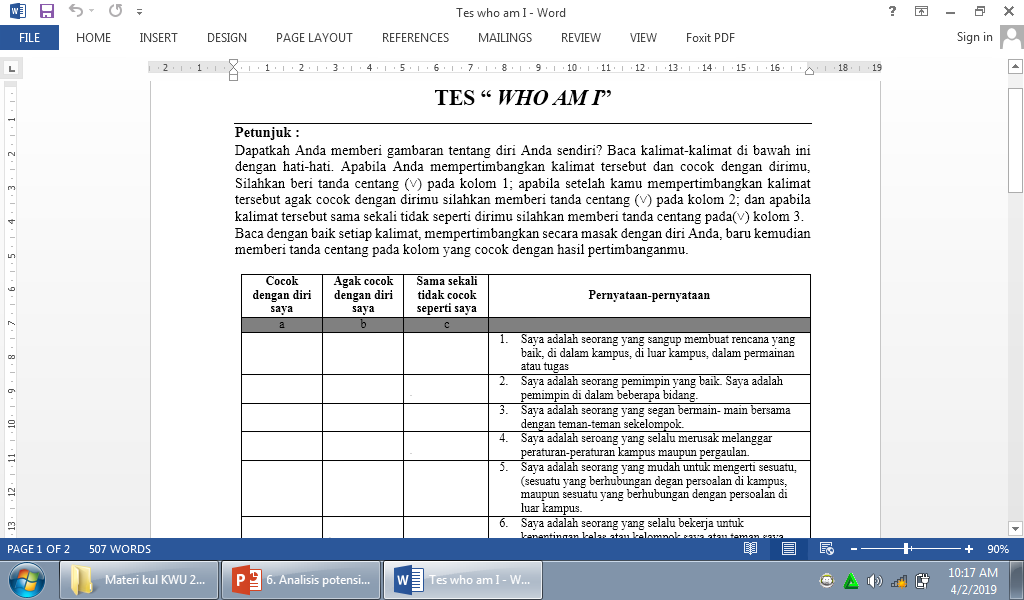 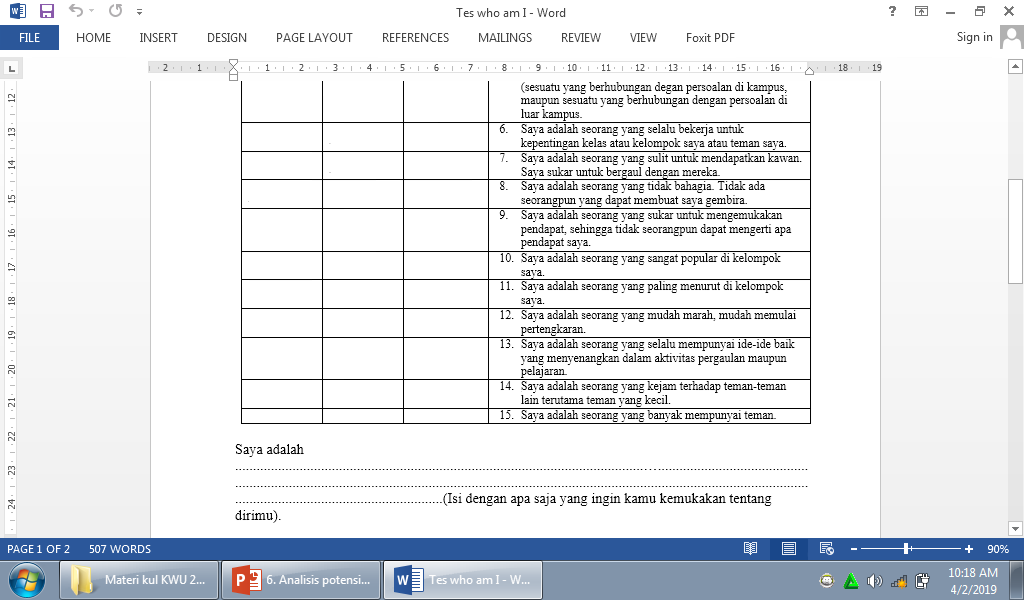 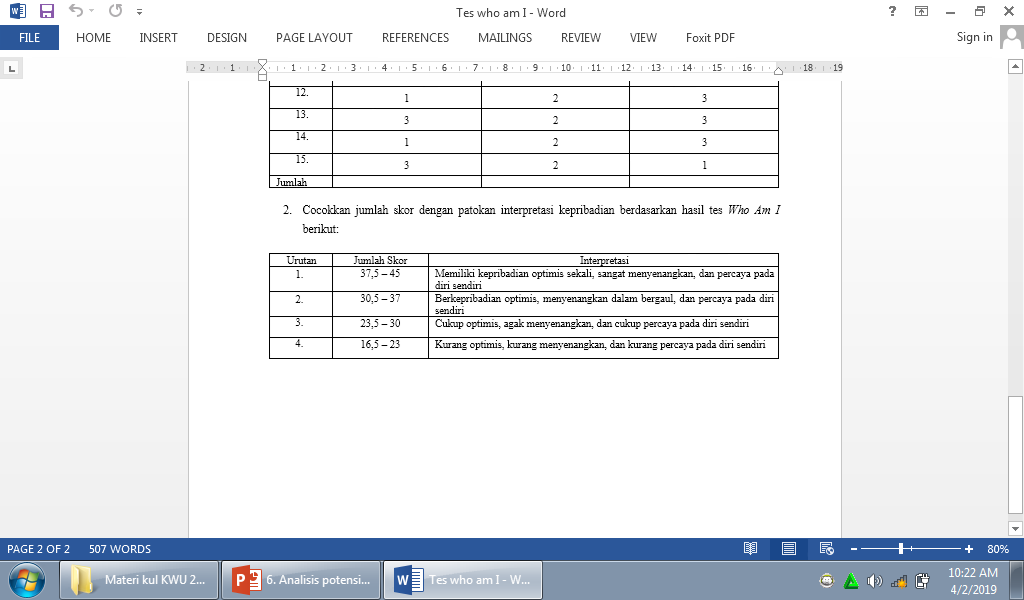 Referensi
https://www.jurnal.id/id/blog/2017/manfaat-faktor-yang-memengaruhi-dan-contoh-analisis-swot
https://thegorbalsla.com/contoh-analisis-swot/
https://karinov.co.id/contoh-analisis-swot-perusahaan/ 
Buletin Psikologi, Tahun III, Nomor 2, Desember 1995
Devito,J.A. 1989. Komunikasi Antar Manusia, Edisi V Terjemahan Maulana, A, Jakarta : Profesional Books, 1997, 62.
digilib.unnes.ac.id diakses pada tanggal 8 Oktober 2018
https://www.psychologymania.com/2013/04/teori-johari -window.html diakses pada tanggal 10 Oktober 2018
https://id.wikipedia.org diakses pada tanggal 10 Oktober 2018